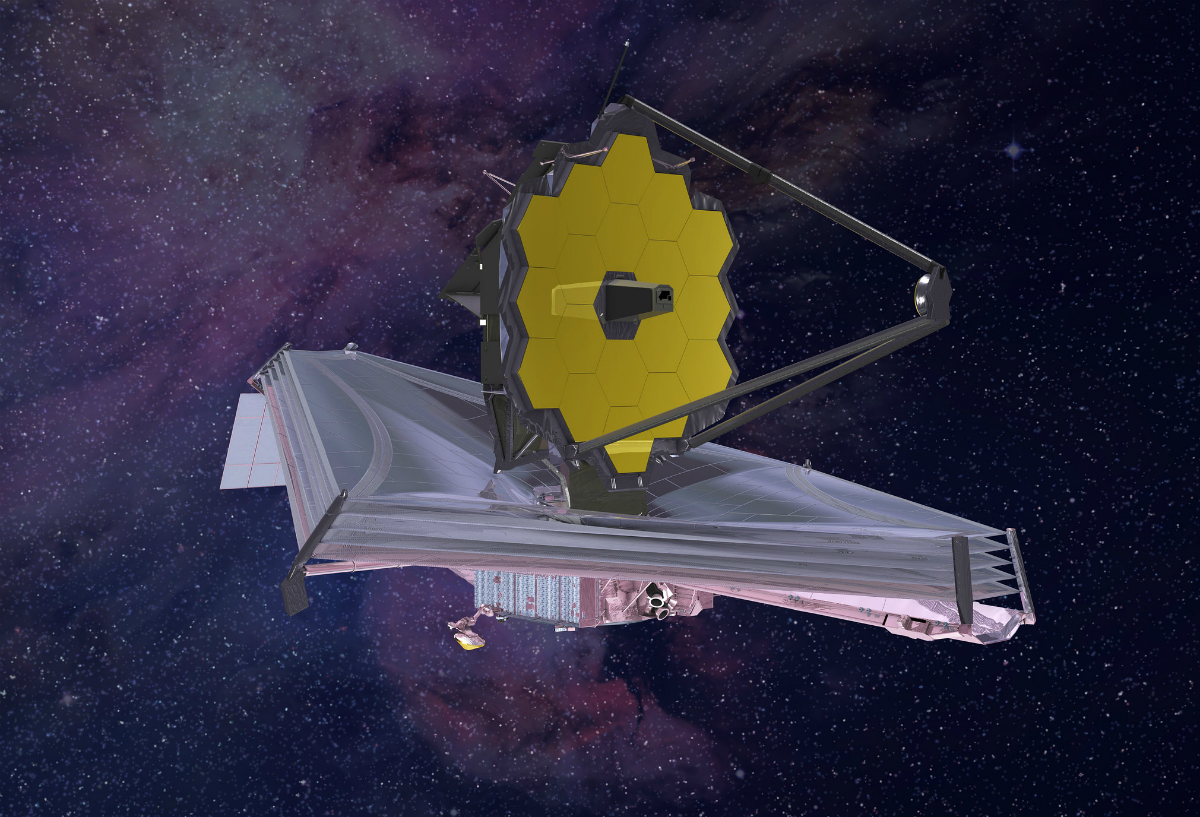 This Photo by Unknown Author is licensed under CC BY-NC-ND
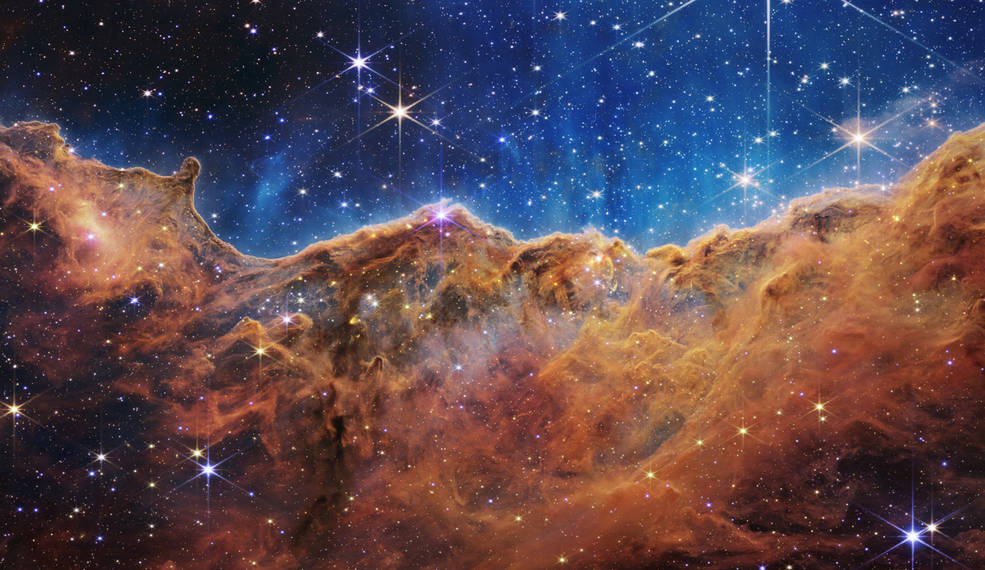 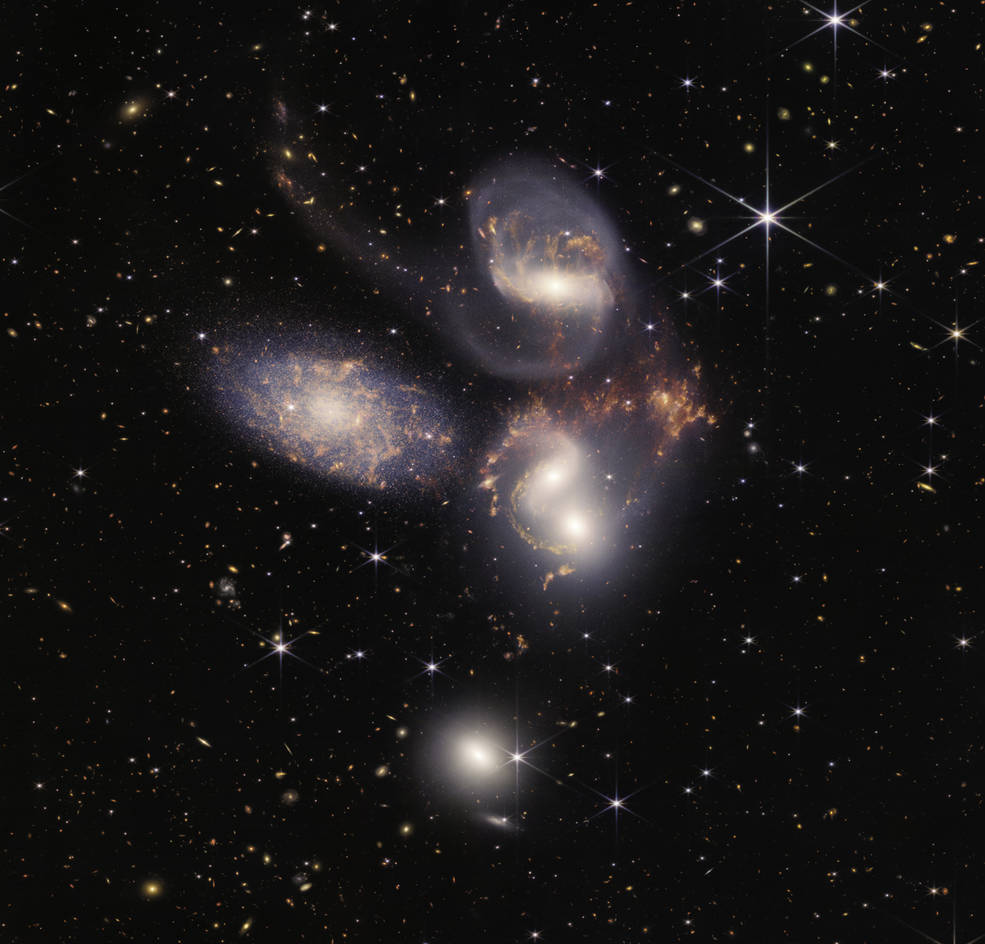 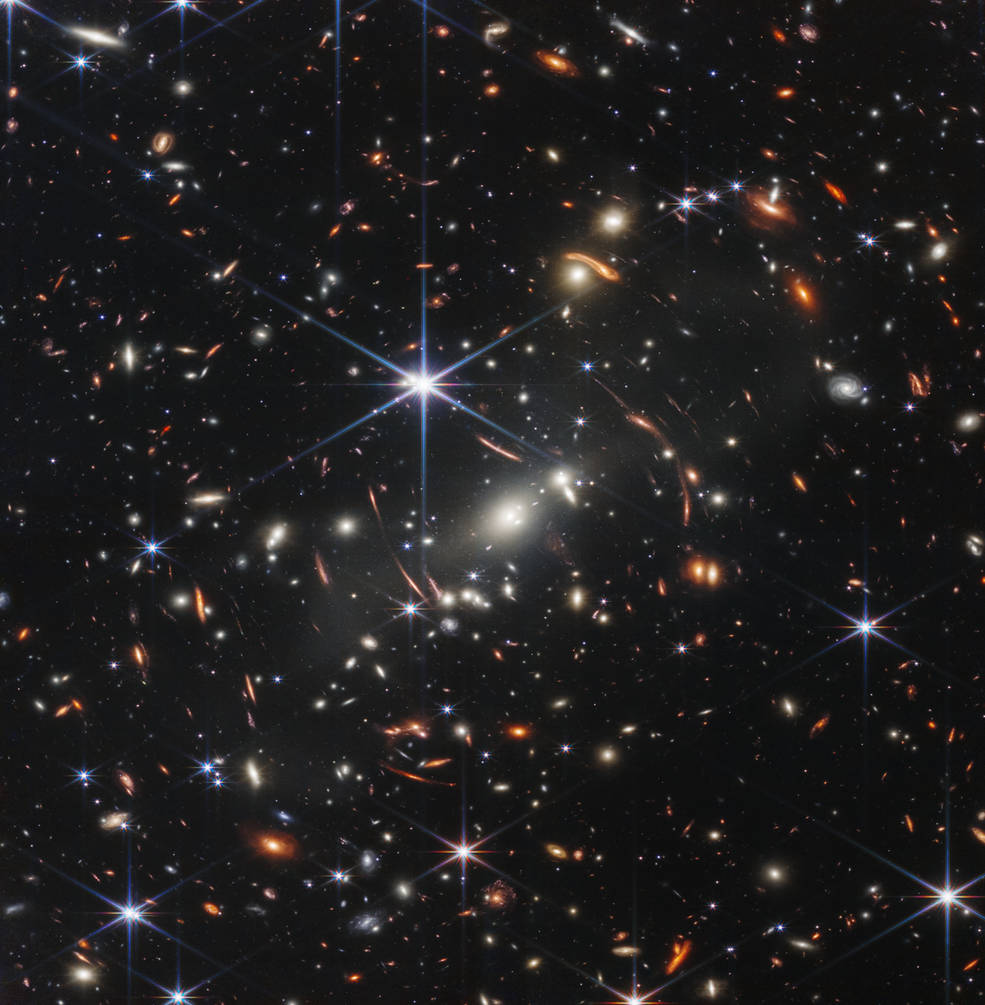 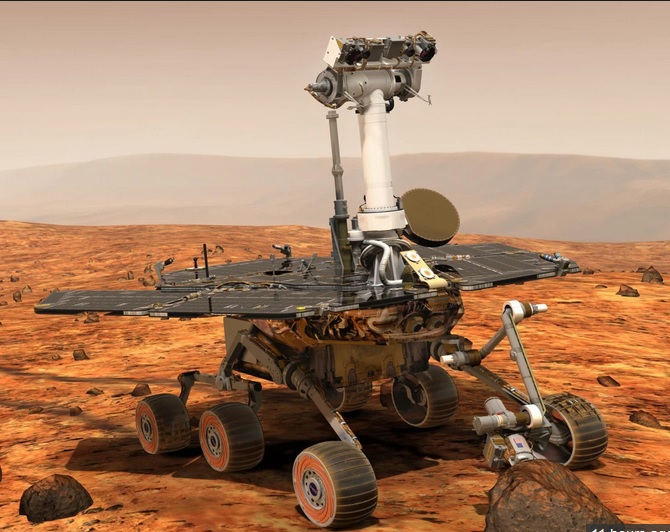 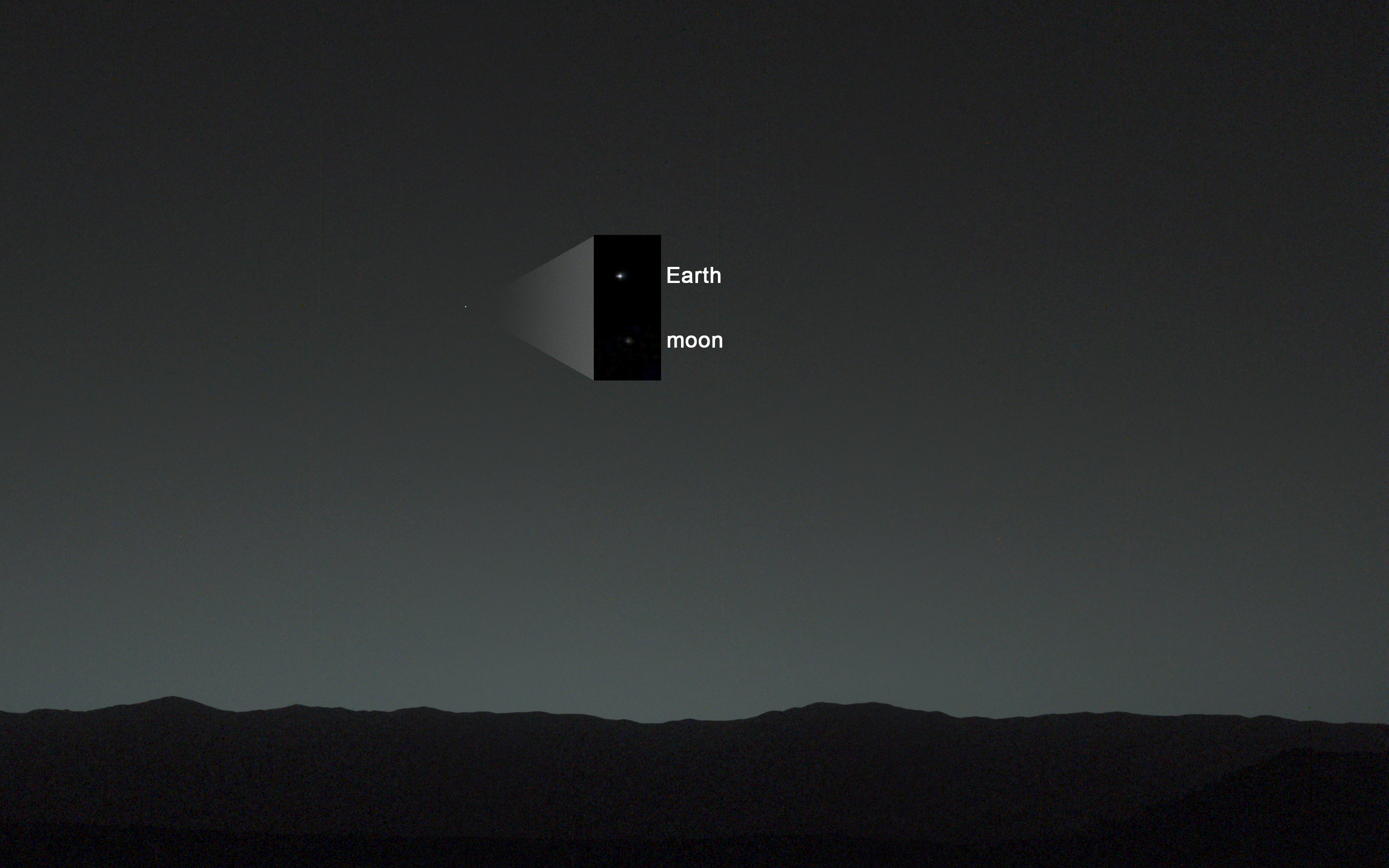 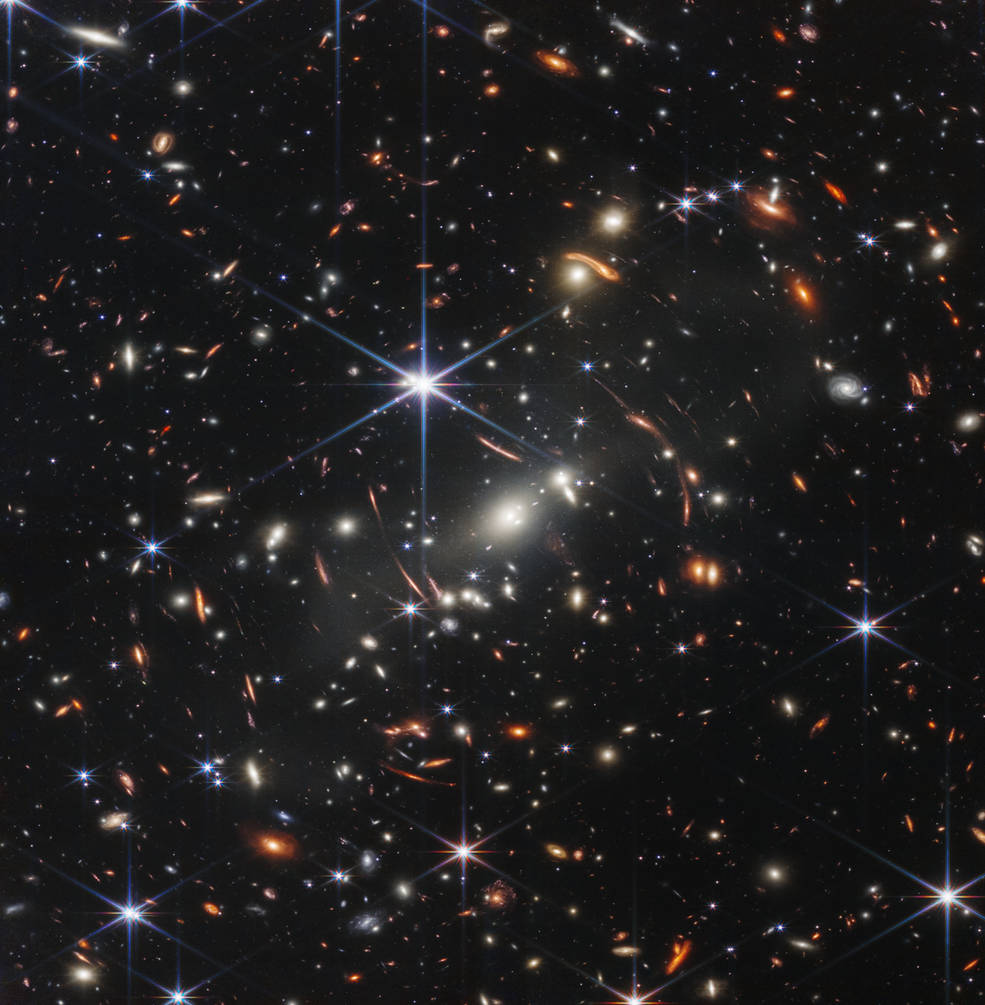 Romans 5:8

But God demonstrates His own love toward ME, in that while I was still a sinner, Christ died for ME.
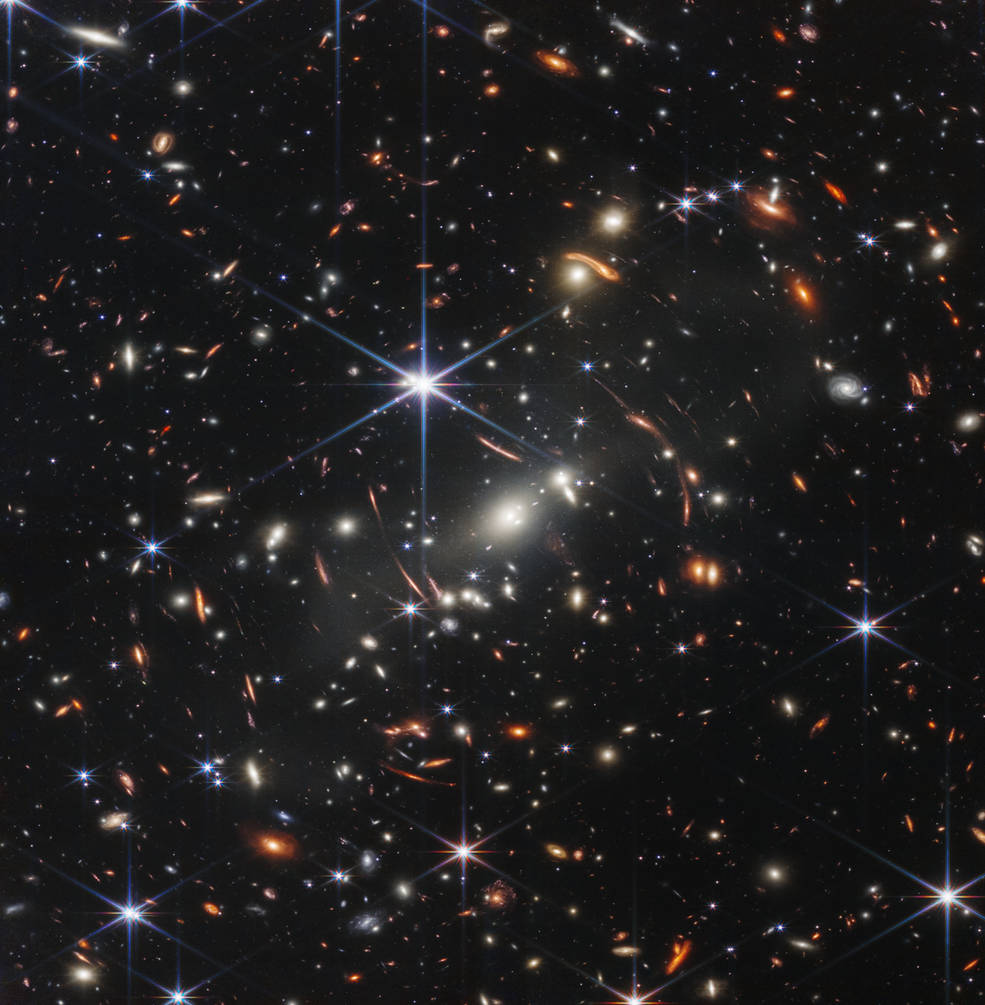 Romans 5:8

But God demonstrates His own LOVE toward ME, in that while I was still a sinner, Christ died for ME.